Applying to Higher Education

St Michael’s Catholic Grammar School
University Applications – making the choice
Course
Place of study
When to start


Mr P Ward
UCAS Subject Guide
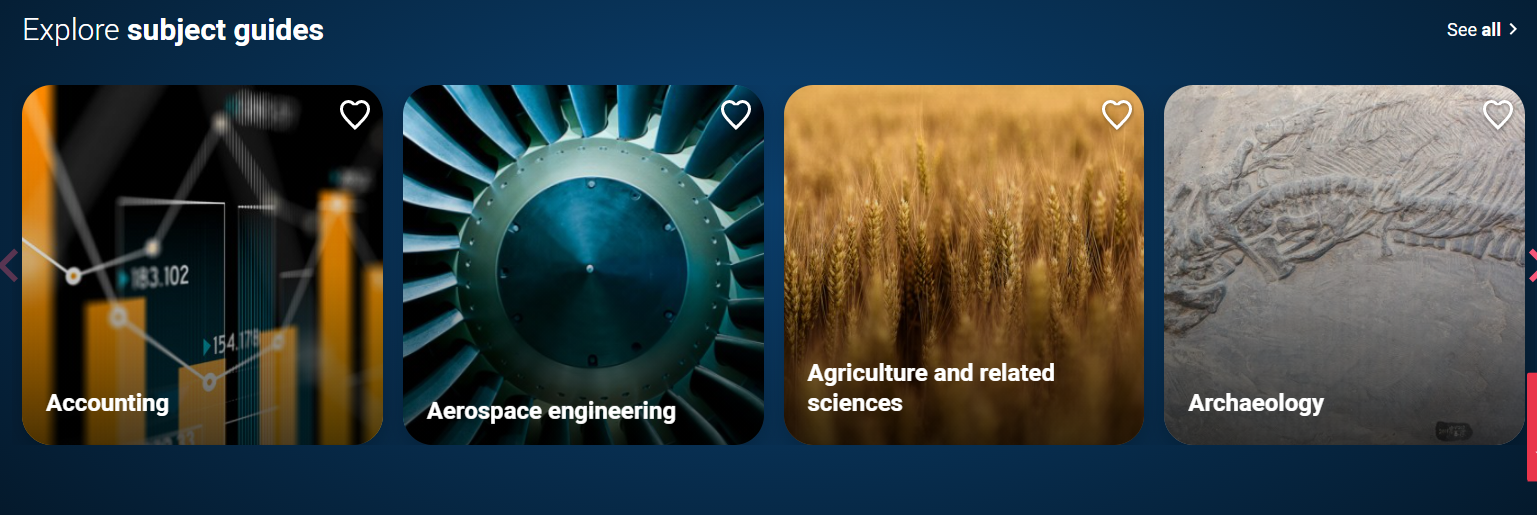 Choosing the Course
Career aspirations
Favourite school subjects
A new subject
A combination of subjects
Place of study
Availability of course
Entry requirements
Environment
Distance from home
Oxford and Cambridge
Prestige
Tuition
College system
Employment opportunities
Our Expectations for Oxford and Cambridge
Predicted grades A*, A, A 
 A strong GCSE record
 Prepared to read, widely within and beyond subject                                               
Academic enrichment boosts your application.
Admissions tests and interview preparation essential
Support for Oxford & Cambridge Applications
Sources of Help
University websites
UCAS Hub.  UCAS Subject Guide
UNIFROG
St. Michael’s staff
University prospectus
Personal Statements morning
Oxbridge  (July)
Summer Schools
Applying to University
Mr Roberts
The Application
Submitted online through the UCAS website.
Personal data, qualifications, course choices, personal statement and reference.
Deadlines for Oxbridge, Medicine, Dentistry and Veterinary Science is 15th October, all others by half term before Christmas.
The process of making the application has already begun…
How we help at St Michael’s
How we help at St Michael’s
Briefly…the process:
Choose five universities
Submit form
Acknowledgement letter from UCAS
Interviews and/or conditional offers or rejections.
 “firm” choice and “insurance” choice.
Results day
If things go wrong:
Extra – if rejected by all choices, can have an additional choice, this is repeated until successful.
Clearing – if a place has not been secured on results day.
How to apply successfully
Invest time in researching, discussing and visiting Universities and departments; and visiting their websites/reading prospectuses.
Finalise your personal statement and choices before coming back into upper sixth
Have a back-up plan.
GAP YEAR
Mr Ward
Is a gap year for me?
 
A useful break from education?  An opportunity to do something completely different.  A time to develop personal skills, become self reliant, achieve an understanding of strengths and weaknesses. A necessary decision in order to reapply with higher grades for your chosen course.  A chance to save money before university.  Unnecessary, there are long gaps during university anyway, 4 months, June to September. The right choice for only a minority of students?
Gap Year
More difficult because of COVID
Art Foundation
Au Pair in Europe
Camp Counselor in the USA
Work placement in UK
Language course
Travel restrictions
Project Trust –suspended
VSO ICS - suspended
Reasons for a Gap Year
Necessity-to obtain better grades for a course
Maturity-life experience so that a student makes more use of their undergraduate course
Financial-save a sum of money so that you enter university with greater financial security
Adventure-experience travel and world cultures
Uncertainty-undecided about future course and career choices
Reasons to avoid a gap year
Academic-could lose the study habit, universities think maths skills become rusty
Opportunity-realistically what amazing positions exist out there?
Cost-overseas projects are very expensive.  You are more likely to spend money not save it during a gap year.  
Unnecessary-long academic holidays provide the opportunity for work and travel
STUDENT FINANCE FOR HIGHER EDUCATION
Gerry Stonehouse 
Careers Adviser LBB
STUDENT LOAN FOR FEES
All students can apply for the loan to cover tuition fees maximum of £9,250 a year 

Loan paid directly to the university or college. Not repayable until after student finishes university and is earning £27,295
Fee amounts for English students studying in Wales, Scotland and Northern Ireland are the same.
STUDENT LOAN FOR MAINTENANCE
Now a system of student loans
Amount of loan will vary depending on the student’s circumstances e.g. living at home, living in London or away from home elsewhere. Household income affects the amount you can borrow.
Living at home- up to £7,987
Living away from home  outside London-up to £9,488
Living  away from home in London –up to £12,382
A year of a UK course studying abroad-up to £10,866
BURSARIES
There are other types of bursaries (non repayable) offered by universities. Most aimed at students from lower income families. A few available related to sporting achievement, academic excellence etc
NHS Bursary to cover fees for 5th and 6th year of Medicine or Dentistry 
Amounts and criteria vary between HEIs
Check each university individually.
Interest on Loan
Depends on Rate of Inflation (RPI) and graduates’ earnings
 While at university – RPI + 3%
 Earning £27,295 or below – RPI  
 Income between £27,295 and  £45,000 – Varies depending on income 
 Income £45,000+   -  RPI + 3%
REPAYING THE STUDENT LOANS
Start repaying when finished course and earning over £27,295 a year.

Repayments 9% of income over £27,295 e.g. If earning £30,000 a year would repay £20 a month. If earning £50,000, pay back £170 a month
Repayments automatic through tax system.
REPAYING THE STUDENT LOANS
.
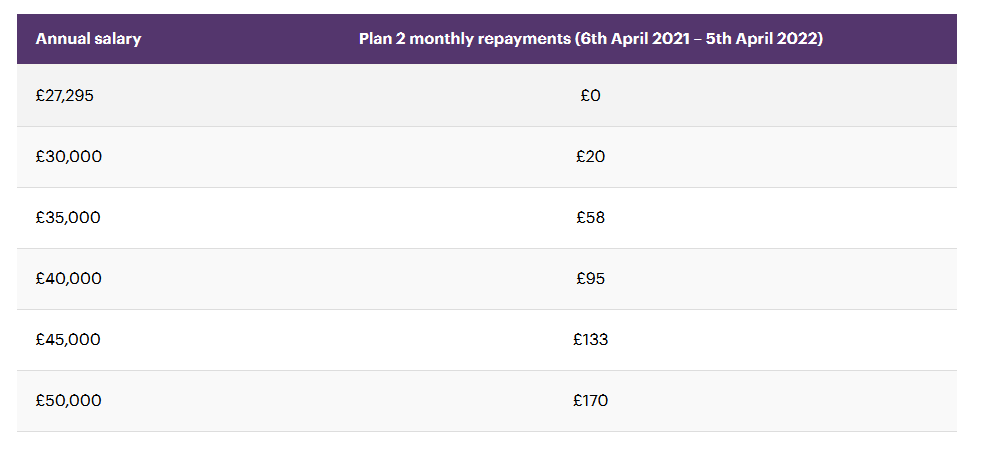 ADDITIONAL FINANCIAL HELP
University Hardship Fund 

Disabled Students Allowance

Care Leavers Grant

Sponsorship from employers.

Students can work as well as take out loans.
APPLYING FOR LOANS
Eligibility criteria – recognised course and residency requirements

Apply on line www.gov.uk/studentfinance 

Apply as soon as have UCAS number do not wait for confirmation of a place. Need to provide ID.

Apply in good time !
CONTACTS FOR MORE INFORMATION
Student Finance England www.gov.uk/studentfinance 

Telephone helpline 0300 100 0607

Student money site 
    www.scholarship-search.org.uk
APPRENTICESHIPS
Work based Learning

Higher Apprenticeship

Degree Apprenticeship

Available in a range of industries

www.apprenticeships.org.uk. 
The UCAS website also displays apprenticeships.
Applying to Higher Education

St Michael’s Catholic Grammar School